WiFi pre Teba
Výzva
po7opii@vicepremier.gov.sk
www.informatizacia.sk
www.vicepremier.gov.sk
WiFi pre Teba - výzva
https://www.vicepremier.gov.sk/projekty/projekty-esif/operacny-program-integrovana-infrastruktura/prioritna-os-7-informacna-spolocnost/vyzvnia-a-vyzvy/vyzva-c-opii-2018-7-1-dop-na-predkladanie-ziadosti-o-poskytnutie-nenavratneho-financneho-prispevku-wifi-pre-teba/
Šesť aktualizácii výzvy z dôvodu jej optimalizácie a zohľadnenie implementačnej praxe.

Momentálne prebieha 5. hodnotiace kolo, ktoré sa uzatvára dňa 13.11.2019. Žiadateľ môže predložiť žiadosť o NFP kedykoľvek počas trvania výzvy do dňa jej uzavretia.

Vyčerpania finančných prostriedkov vyčlenených na výzvu alebo na základe rozhodnutia SO OPII. Informácia o uzavretí výzvy bude zverejnená na stránke www.vicepremier.gov.sk.

      - 85 % zdroj EÚ 
      - 10 % štátny rozpočet 
      - 5 % žiadateľ

Najneskôr v termíne do 70 pracovných dní od termínu uzavretia príslušného hodnotiaceho  kola.
Výzva zverejnená dňa 30.07.2018 na:
Hodnotenie žiadostí o NFP prebieha systémom hodnotiacich kôl:
Dôvody uzavretia výzvy:
Financovanie projektu:
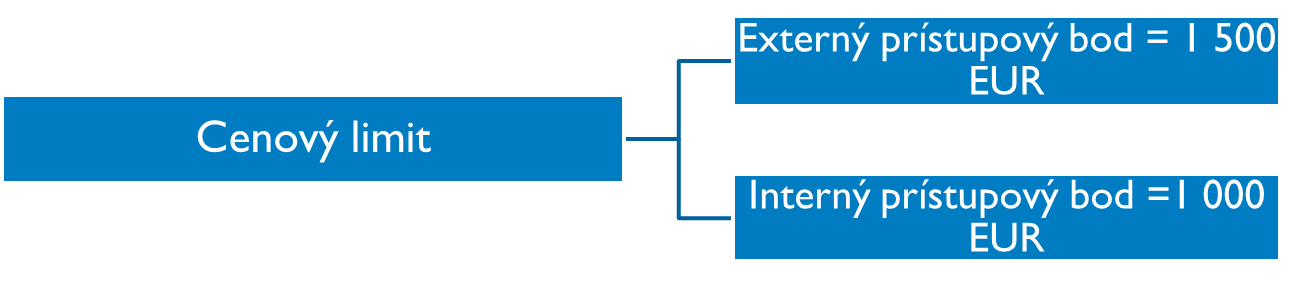 Vydanie rozhodnutia:
WiFi pre Teba - výzva
Prieskum trhu: predkladanie dokumentácie k začatiu verejného obstarávania (prieskum trhu) pri predkladaní žiadosti o NFP len ako sken originálu dokumentov cez ITMS2014+ (nie originál).
List vlastníctva: na preukázanie vlastníckeho vzťahu k objektom, na ktorých má byť umiestnený prístupový bod je postačujúce uviesť v žiadosti o NFP číslo relevantného listu vlastníctva a číslo parcely (nie je potrebné predkladať list vlastníctva).
Realizácia aktivít: upravila sa doba realizácie projektu na 12 mesiacov od nadobudnutia účinnosti zmluvy o poskytnutí NFP, resp. dátumu uvedenému v Hlásení o realizácii aktivít Projektu.
Bezúhonnosť: preukazovanie bezúhonnosti žiadateľov len prostredníctvom čestného vyhlásenie, ktoré je súčasťou formulára žiadosti o NFP, tabuľky č. 15. Nie je potrebné predkladať k žiadosti o NFP výpis z registra trestov, resp. Súhlas pre poskytnutie výpisu z registra trestov.
Zastupovanie: v prípade poverenia na zastupovanie starostu je postačujúce predloženie skenu originálu poverenia do ITMS2014+. Nie je potrebné predkladať originál.
Príručka pre prijímateľa: verzia 3, účinná od 04.10.2019:
Úprava ustanovení k finančnej kontrole na mieste Kapitola E. (tabuľka č. 4)
Upravila sa príloha č. 1 príručky – doplnené príklady (inštruktáž) k vypĺňaniu prílohy č. 1.
Aktualizácie výzvy (6) z dôvodu optimalizácie a legislatívnych zmien
WiFi pre Teba - výzva
Aktualizácia formulára zmluvy o poskytnutí NFP z dôvodu optimalizácie a implementačnej praxe
Zmena sa týka najmä článku 6 zmluvy o poskytnutí NFP:

Menej významnej zmeny (bez vypracovania dodatku k zmluve) (článok 6, ods.6.2, písm. d). Prijímateľ uvedenú zmenu oznámi prostredníctvom emailu, napr.: 
omeškanie so začatím realizácie aktivít projektu o viac ako 6 mesiacov od termínu uvedeného v predmete podpory (príloha č. 2 zmluvy o poskytnutí NFP),
predĺženie celkovej dĺžky realizácie hlavných aktivít projektu uvedených v prílohe č. 2 zmluvy o poskytnutí NFP, pričom táto celková dĺžka realizácie hlavných aktivít projektu nesmie prekročiť 12 mesiacov odo dňa nadobudnutia účinnosti zmluvy o poskytnutí NFP, resp. od dátumu uvedeného v Hlásení o realizácii aktivít Projektu.

Významnejšej zmeny (potrebné vypracovať dodatok k zmluve) (článok 6, ods. 6.3). Prijímateľ uvedenú zmenu oznámi na formulári „Žiadosť o povolenie vykonania zmeny v zmluve o poskytnutí NFP“:
predĺženie realizácie hlavných aktivít projektu o viac ako 12 mesiacov od nadobudnutia účinnosti zmluvy o poskytnutí NFP, resp. od dátumu uvedenému v Hlásení o realizácii aktivít Projektu.
WiFi pre Teba - Žiadosť o NFP
1. Chýbajúce alebo nesprávne prílohy: 
Čestné vyhlásenie k majetkovo - právnym vzťahom, ktoré je potrebné ako jedinú prílohu priložiť originál 
Vyhlásenie k pomoci de minimis
Uznesenie zastupiteľstva o spolufinancovaní bez uvedenia konkrétnej sumy 
Písomné poverenie zástupcu starostu – Žiadosť o NFP nepodpisoval štatutárny zástupca obce
Administratívne chyby v Rozpočte projektu 


2. Obsahové náležitosti: 
Nedostatočne definované umiestnenie prístupových bodov: chýbajúce adresy, resp. GPS súradnice 
Merateľné ukazovatele: nesprávne uvedený počet prístupových bodov 


3. Podklady k verejnému obstarávaniu: 
Nezačaté verejné obstarávanie
Nezadefinovanie povinného rozsahu technických parametrov
Nedostatky pri predkladaní Žiadostí o NFP
WiFi pre Teba - Žiadosť o platbu
Základné informácie:
Žiadosť o platbu (ŽoP) môže prijímateľ predložiť na Sprostredkovateľský orgán (SO) až po ukončení  kontroly VO 
SO nemôže výdavky schváliť skôr, ako Riadiaci orgán (RO) riadne ukončí kontrolu VO, pričom záverom RO je na základe vykonanej kontroly pripustenie predmetných výdavkov do financovania.

1. Formulár ŽoP 
ŽoP musí byť podpísaná štatutárom a opečiatkovaná
Zoznam všeobecných príloh v ŽoP musí  zodpovedať skutočne predloženým prílohám
Prílohy musia byť originály (pečiatka a podpis), alebo potvrdené, že súhlasia s originálom
Výdavky musia byť realizované v čase trvania aktivity
Číslo bankového účtu v ŽoP zhodné s číslom uvedeným v zmluve o NFP

2. Deklarované výdavky musia byť
Správne zaradené na aktivitu
Správne zaradené podľa ekonomickej klasifikácie (kapitálové výdavky – 721006, a bežné výdavky – 641009)
Správny kód funkčnej klasifikácie (0111) a investičnej akcie (v prípade kapitálových výdavkov 33348) v ITMS
Suma deklarovaného výdavku musí byť v súlade s faktúrou
Predkladanie dokladov pri Žiadosti o platbu
WiFi pre Teba - Žiadosť o platbu
3. Faktúra
dátum dodania musí byť totožný s dátumom akceptácie diela
číslo účtu dodávateľa, adresa dodávateľa, IČO dodávateľa, č. ZoD  musí byť v súlade so ZoD
musí obsahovať náležitosti podľa zákona č. 431/2002 Z. z. o účtovníctve v znení neskorších predpisov

4. Likvidačný / krycí list
Likvidačný list musí byť totožný s faktúrou (číslo faktúry, dátumy, sumy)

5. Dodacie listy - cenová ponuka
s uvedením počtu externých, resp. interných prístupových bodov (PB) a súvisiacich nákladových položiek, ktoré sú nevyhnutné k obstaraniu HW, SW, licencií, inštalácií a konfigurácie pre PB a vstupujú do obstarávacej ceny PB

6. Akceptačný/preberací protokol 
Dátum dodania, akceptácie/prebrania musí byť totožný s dátumom vystavenia faktúry
Názov diela v akceptačnom a preberacom protokole musí byť totožný s ZoD a faktúrou
Predkladanie dokladov pri Žiadosti o platbu
WiFi pre Teba - Žiadosť o platbu
7. Zaraďovací protokol   
Prijímateľ predloží v prípade zaradenia do majetku
V prípade zaúčtovania do zásob kód 112 predloží prijímateľ doklad k zaúčtovaniu

8. Relevantný právny dokument
Pri predložení ŽoP je prijímateľ povinný preukázať relevantný právny dokument, ktorým preukazuje vlastnícky vzťah k objektom, na ktoré umiestňuje prístupové body, napr. nájomná zmluva alebo iný relevantný dokument k objektom, ku ktorým má iný právny vzťah (stĺp verejného osvetlenia, atď.). Daný dokument je dôkazom, že PB môže byť na danom mieste umiestnený aj počas fázy udržateľnosti projektu.
9. Zmluva s dodávateľom (ZoD) 
V prípade, že ZoD už bola zverejnená v ITMS2014+ (s odkazom na link v CRZ), prijímateľ ju nemusí predkladať (platí aj pre dodatky k zmluve s dodávateľom)
Predkladanie dokladov pri Žiadosti o platbu
WiFi pre Teba - Žiadosť o platbu
10. Podrobný popis AP s väzbou na finančné limityPri predkladaní ŽoP typu predfinancovanie a refundácia je prijímateľ povinný predložiť vyplnenú prílohu č. 1, v ktorej bude podrobný popis jednotlivých typov prístupových bodov (PB) spolu s väzbou na finančné limity prístupových bodov.
Z cenovej ponuky (resp. dodacieho listu) musia byť rozpísané všetky položky
Každá položka musí byť presne priradená k externému alebo internému PB, aby súčet cien jednotlivých položiek vyjadroval cenu jednotlivého APB

11. Podklady súvisiace s ukončením projektu (Tabuľka č. 4 Príručka pre prijímateľa)
Predkladanie dokladov pri Žiadosti o platbu
WiFi pre Teba – Žiadosť o platbu
12. Ostatné prílohy
Test splnenia technických parametrov
Technická správa
Technické listy aktívnych prvkov (špecifikácia produktov)
Mapové podklady (mapa zapojenia)
Bloková schéma
Predkladanie dokladov pri Žiadosti o platbu
po7opii@vicepremier.gov.sk
www.informatizacia.sk
www.vicepremier.gov.sk